برنامه سازی پیشرفته (کالکشن ها)
صادق اسکندری - دانشکده علوم ریاضی، گروه علوم کامپیوتر
eskandari@guilan.ac.ir
یادآوری ...
به انواع اطلاعاتی که قابل پردازش توسط زبان برنامه نویسی باشند، نوع داده گفته میشود.
یک نوع داده عبارت است از مجموعه ای از مقادیر به همراه مجموعه ای از عملگرها 
بر روی آن مقادیر
Data type = set of values (domain) + set of operators
Integer = Z + {+,*,/, …}
انواع داده درون ساخت (Built-in data type)
انواع داده در پایتون
Numbers, Strings, Lists, Dictionaries, Tuples, Files, Sets,
انواع داده کلاسی
Student, Teacher, Car, TV, ….
کالکشن ها: رشته (String)
یک کالکشن مرتب از کاراکتر ها که به منظور ذخیره و پردازش داده های متنی مورد استفاده قرار
می گیرد.
تفاوت رشته ها در پایتون با زبان C++:
C++:
 کاراکتر (char) یک نوع داده اولیه  .....  رشته یک آرایه از کاراکتر ها
پایتون:
رشته یک نوع داده اولیه  .....  کاراکتر یک رشته با طول 1 (نوع داده کاراکتر نداریم)
رشته: لیترال ها
لیترال های رشته ای (نحوه نمایش مقادیر رشته ای در کد)
Single quotes: 'spam'
Double quotes: "spam"
Escape sequences: "s\tp\na\\m"
Raw sequences: r"s\tp\na\\m"
Triple quotes: '''... spam ...''', """... spam ..."""
رشته: لیترال ها
Single quotes و Double quotes معادل یکدیگر هستند.
‘spam’ ≡ “spam”
در صورتی که تعدادی رشته کنار یکدیگر بیایند، پایتون آنها را با یکدیگر ترکیب می کند.
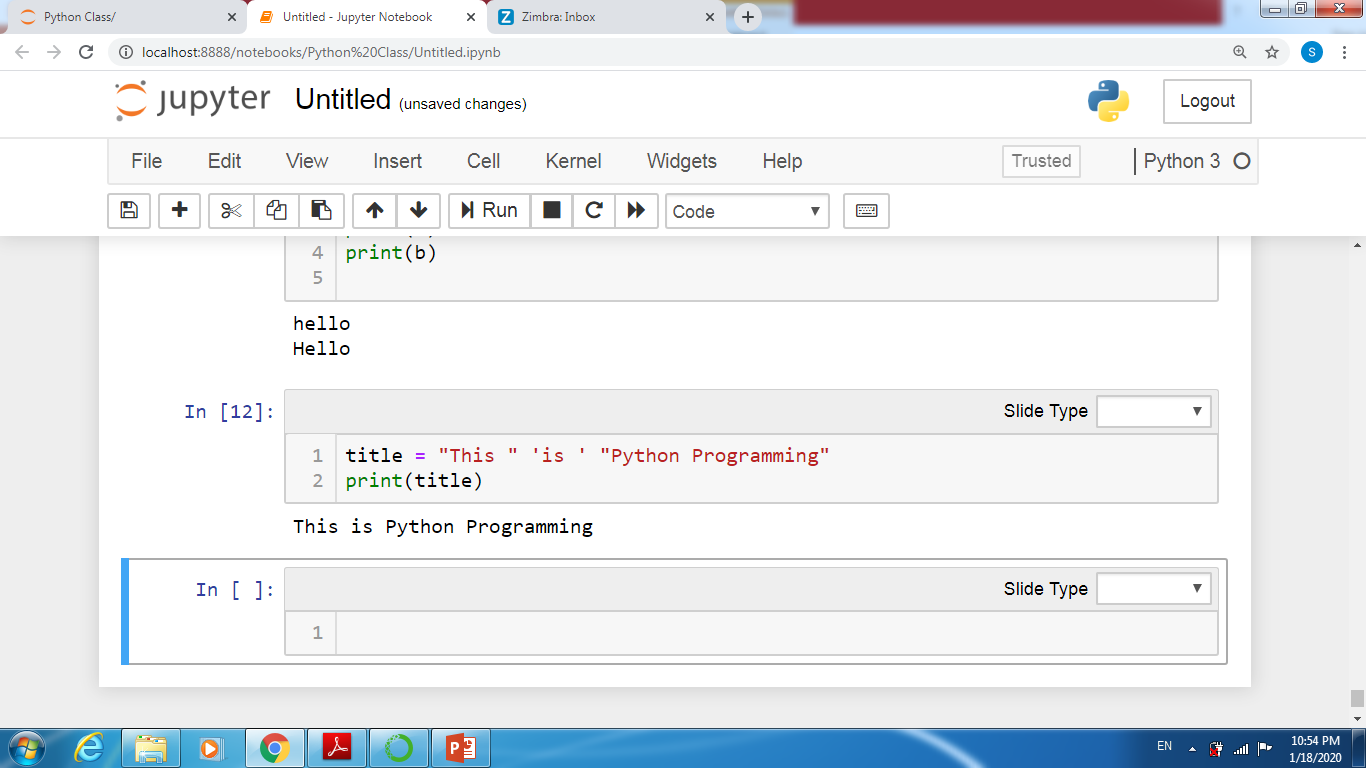 رشته: لیترال ها
برای نمایش برخی کاراکترهای خاص، از دنباله فرار ( Escape Sequence) استفاده می کنیم.
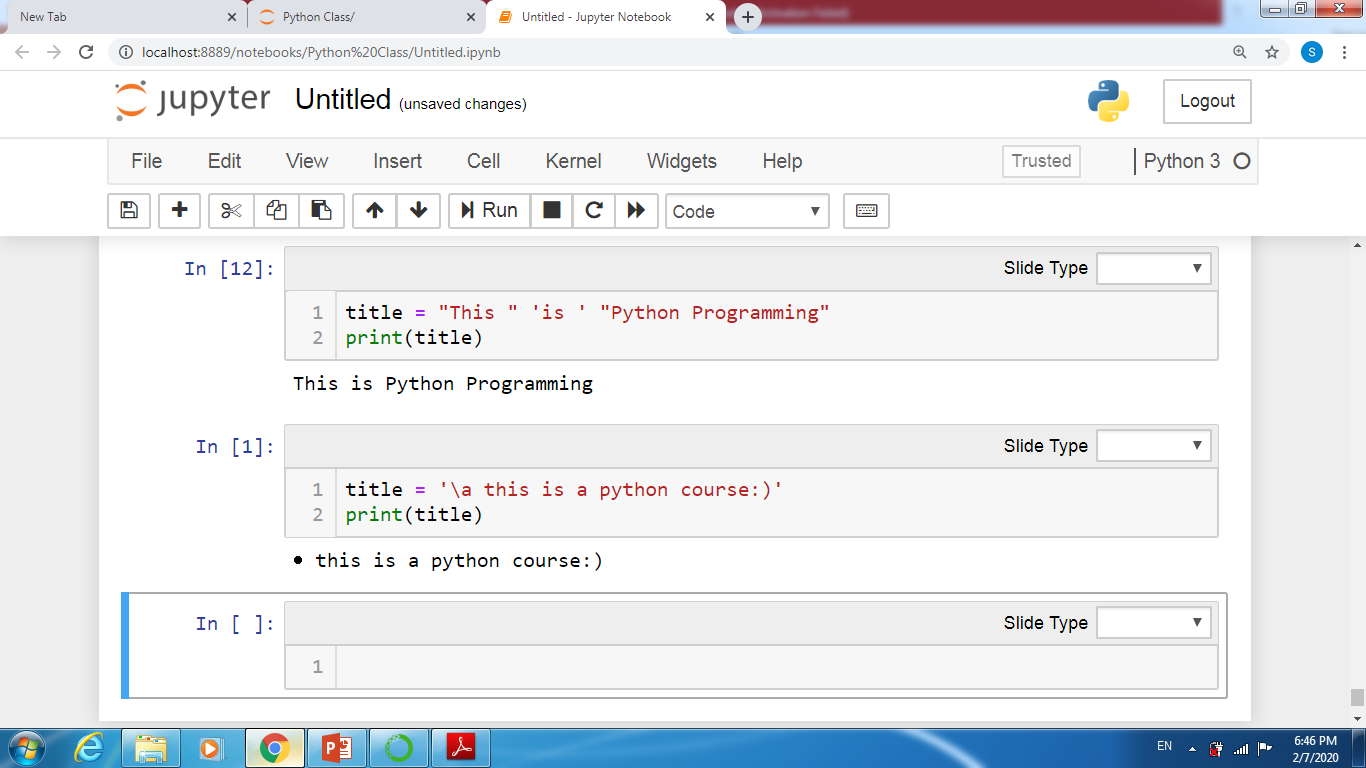 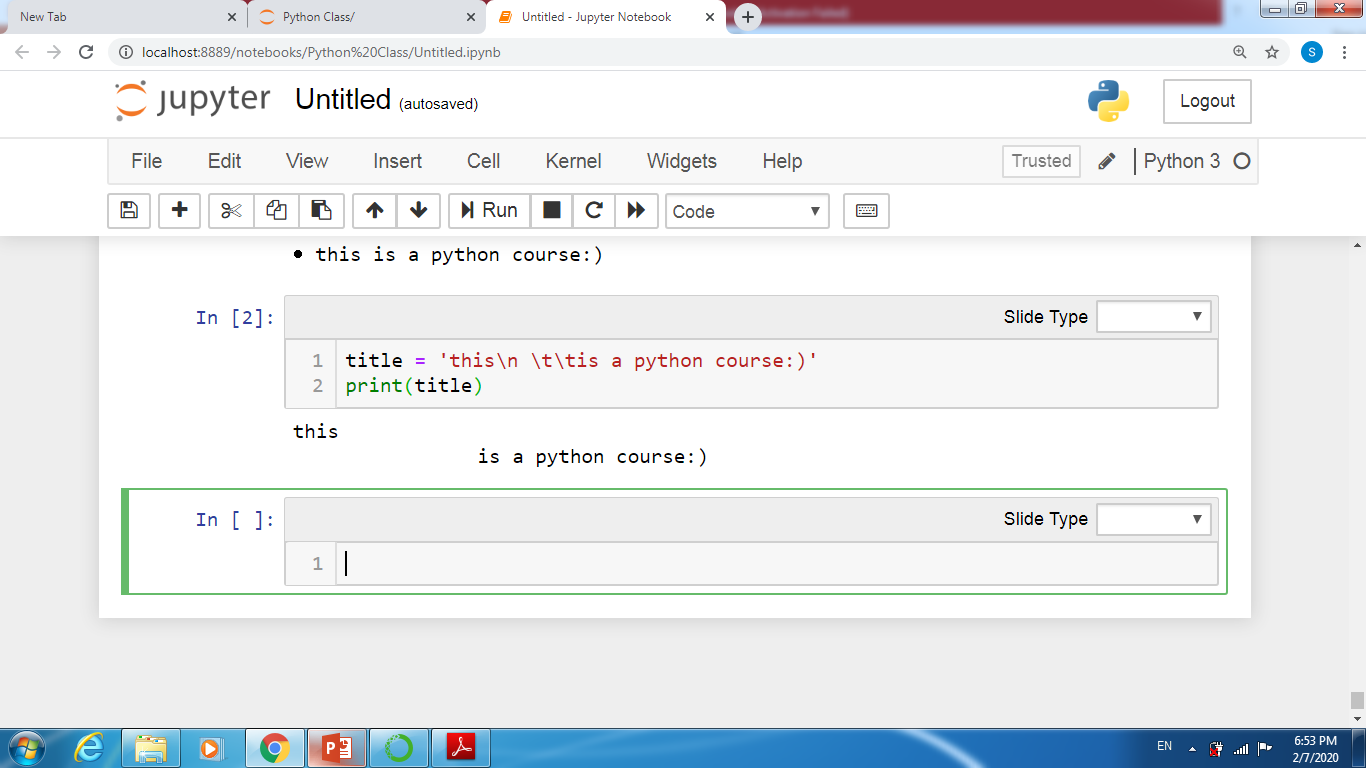 رشته: لیترال ها
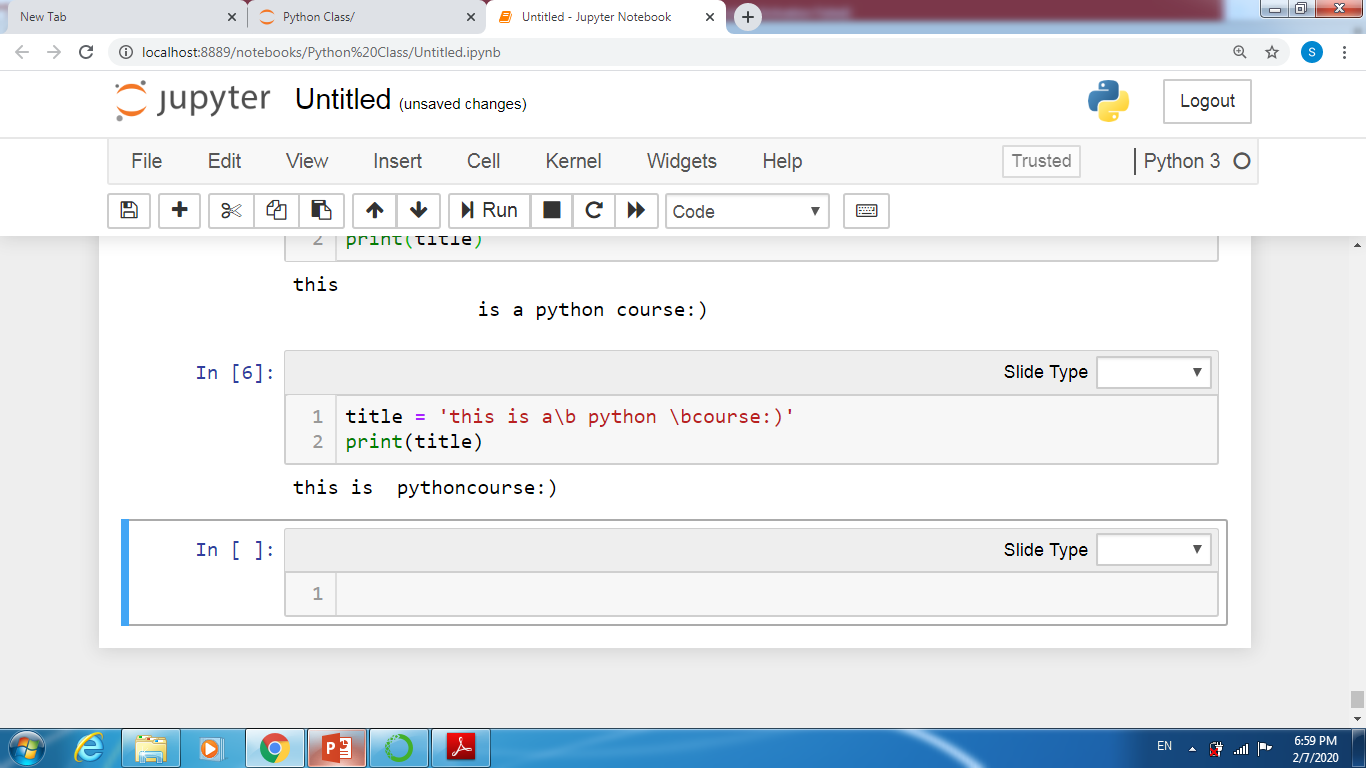 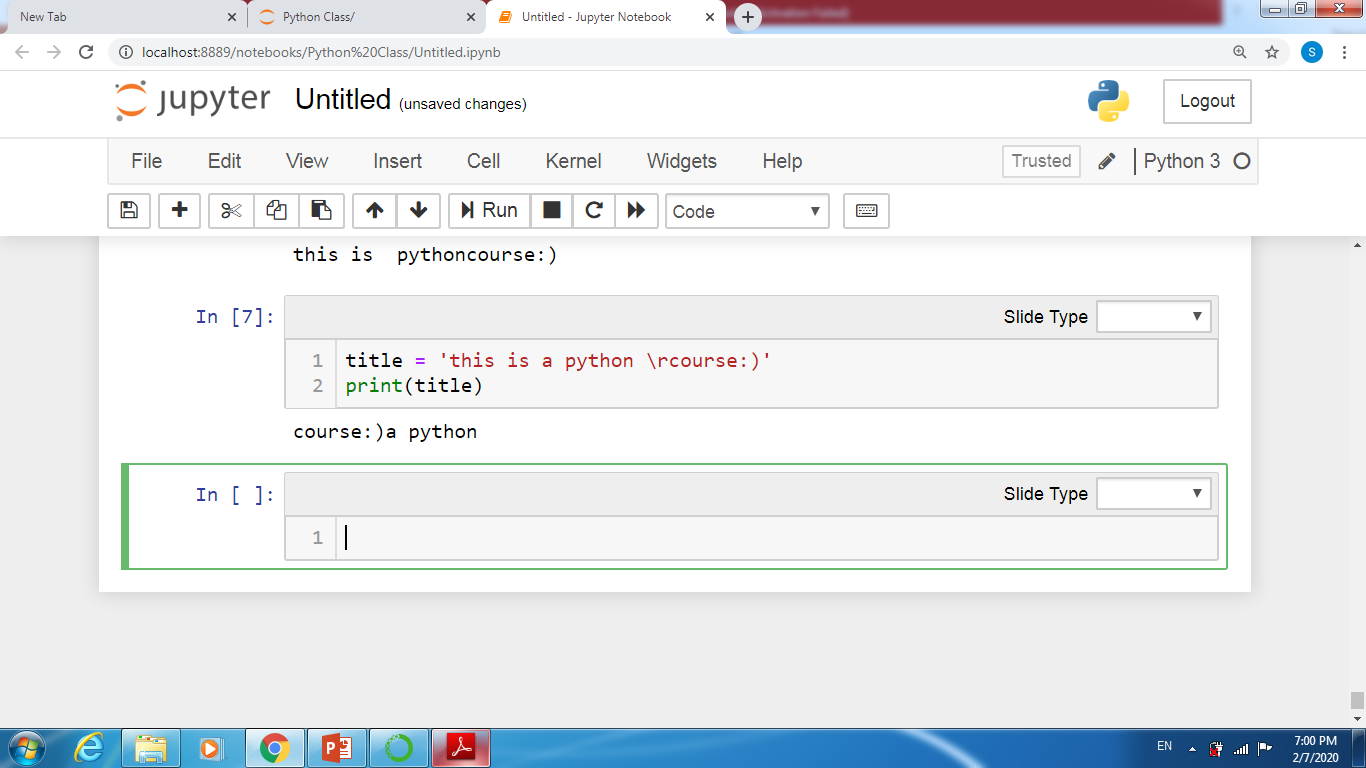 رشته: لیترال ها
برای بی تأثیر کردن کارکتر فرار (backslash)، در ابتدای رشته از کاراکتر r استفاده می کنیم.
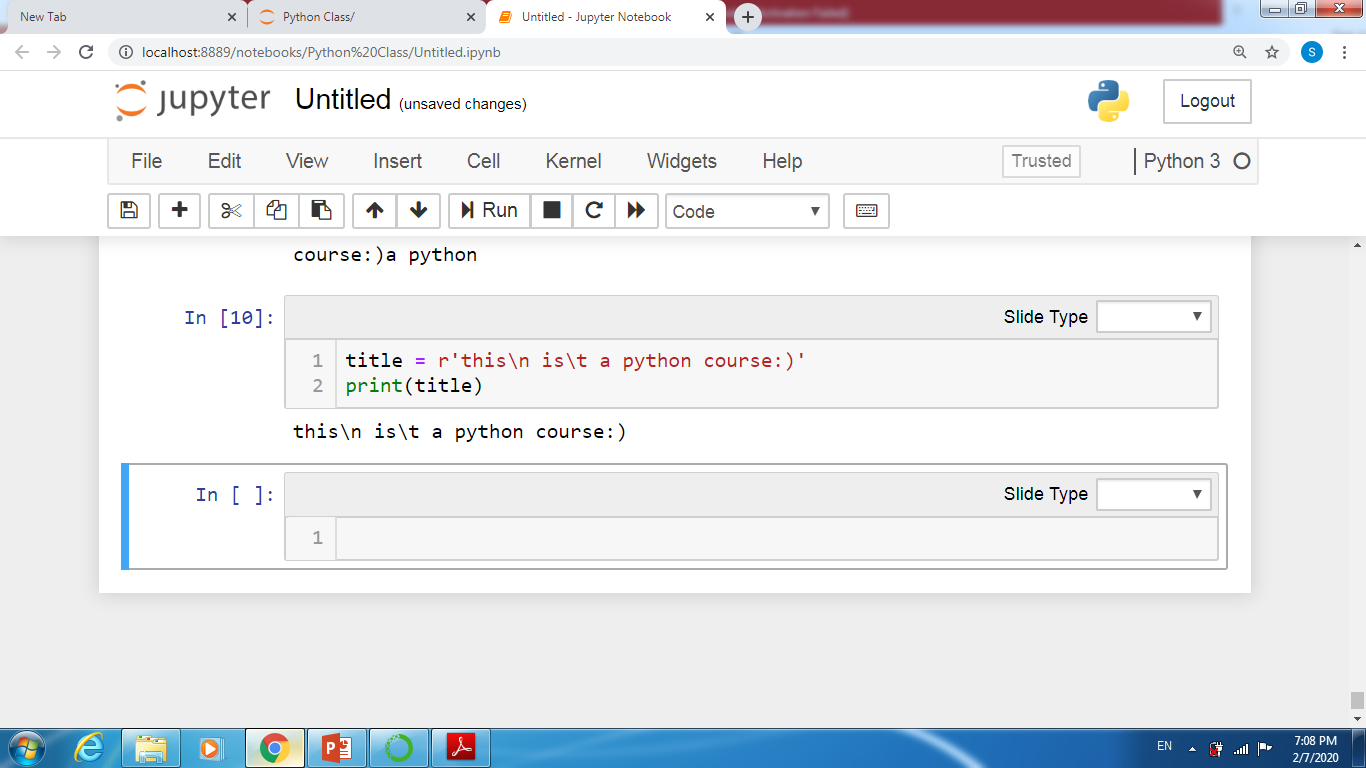 C:(newline)ew(tab)ext.dat
سوال: بی تأثیر کردن کاراکتر فرار چه سودی دارد؟
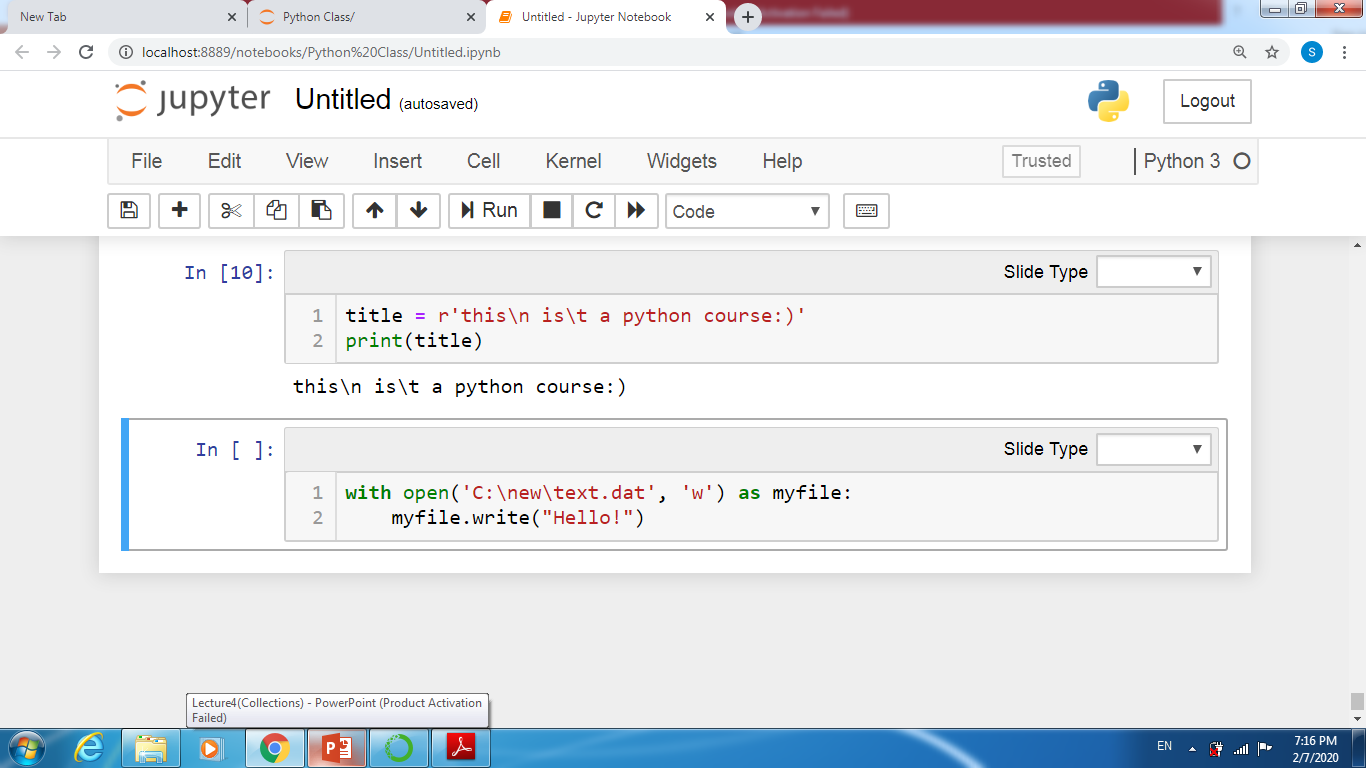 صحیح:
r’C:\new\text.dat’
رشته: لیترال ها
برای تعریف رشته های چندخطی، از مد Triple quotes استفاده می کنیم.
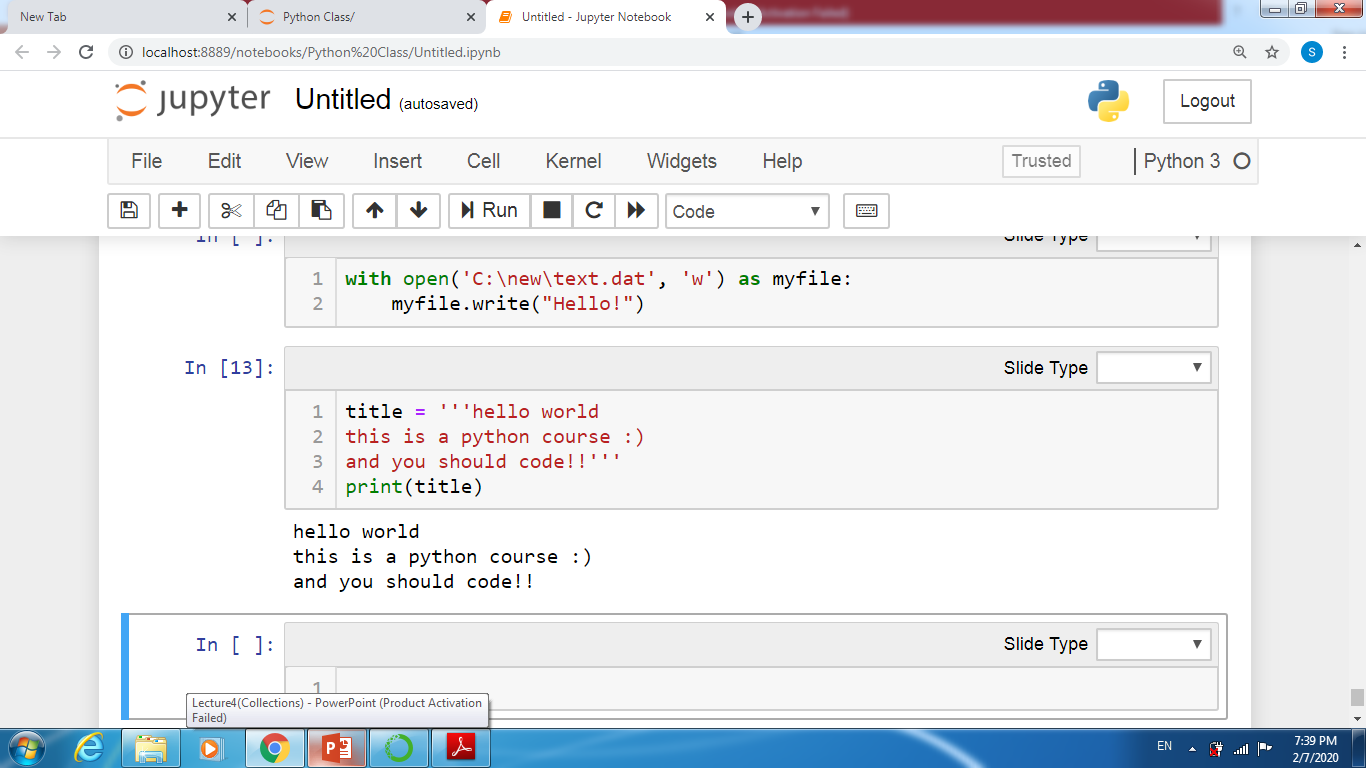 رشته: اندیس گذاری
اندیس گذاری رشته ها (Indexing)
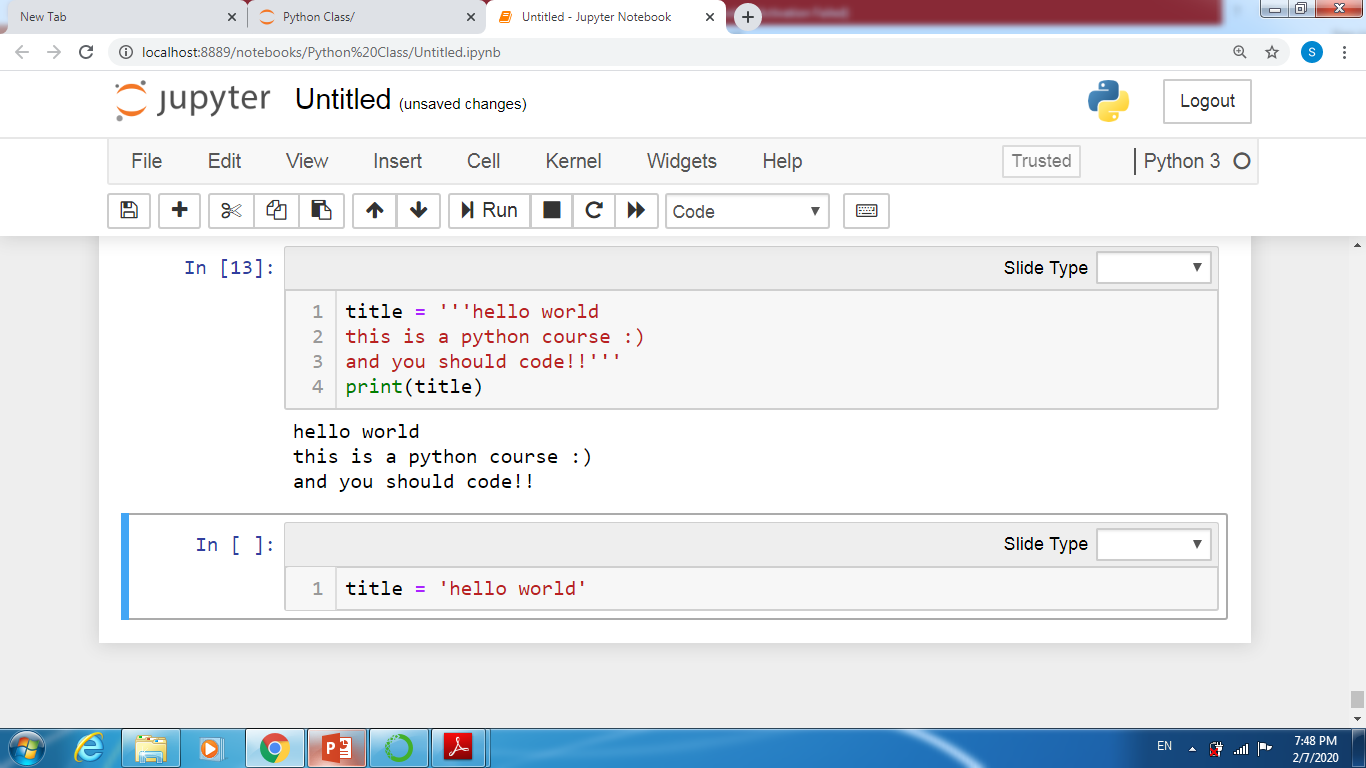 (right Indexing)
-7
-6
-4
-3
-1
-8
-5
-2
-10
-9
-11
4
5
7
8
10
3
6
9
1
2
0
(left Indexing)
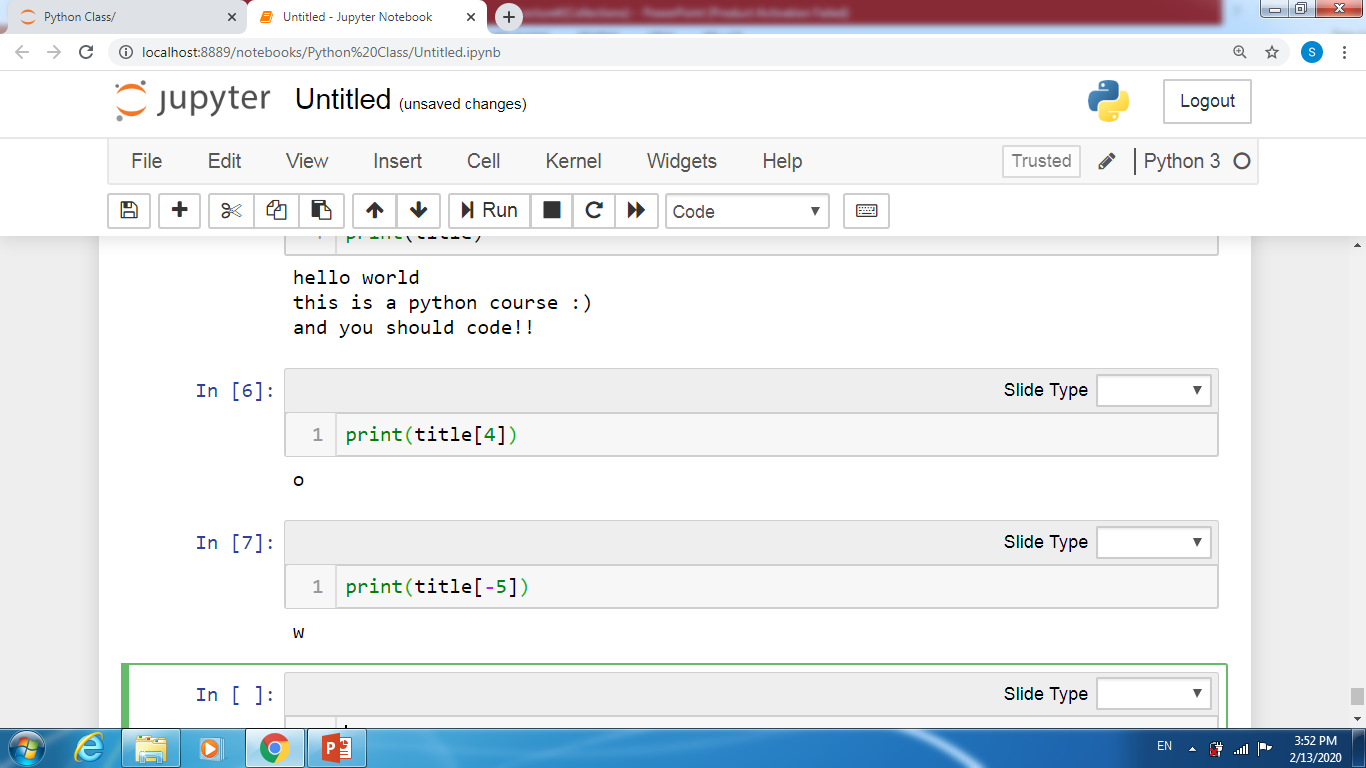 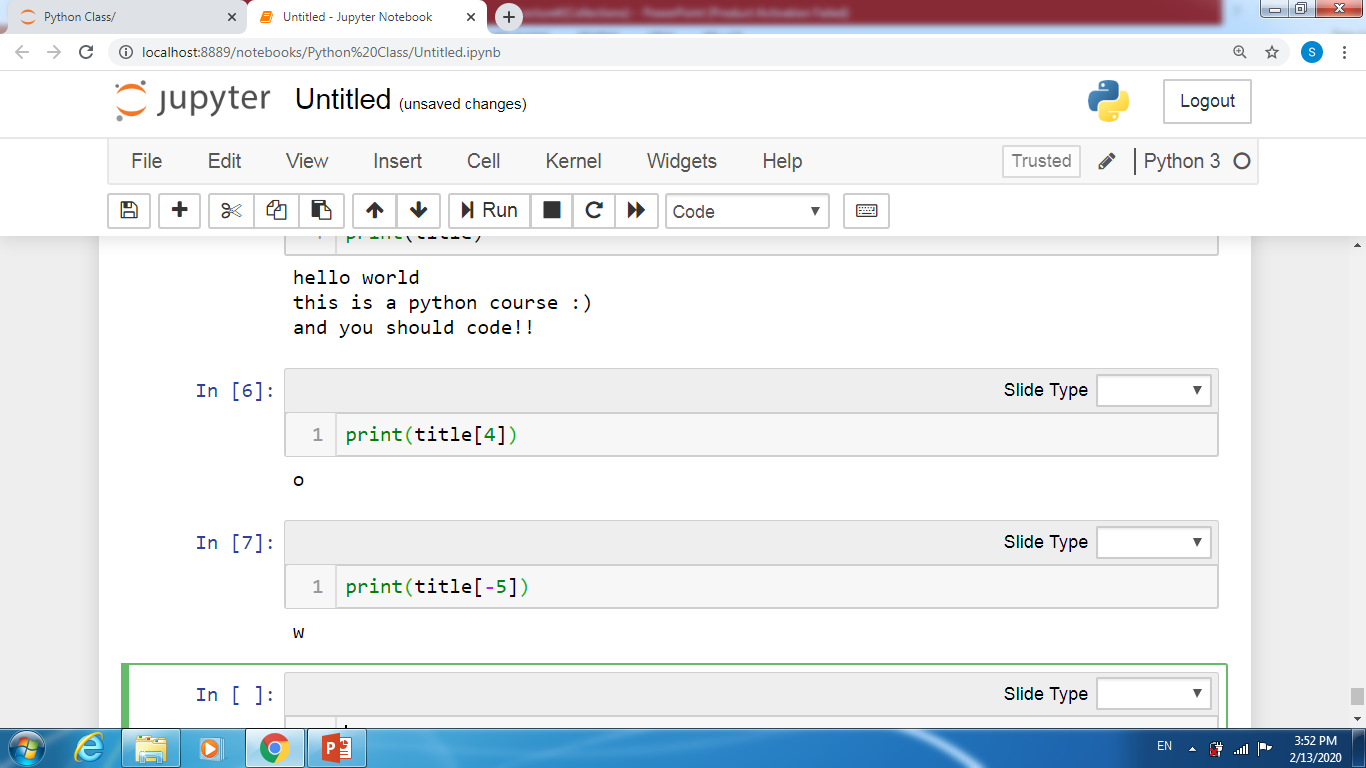 رشته: برش
برش رشته ها (Slicing): می توان یک زیردنباله از یک رشته را استخراج کرد.
شکل کلی اول:
string[start:end]
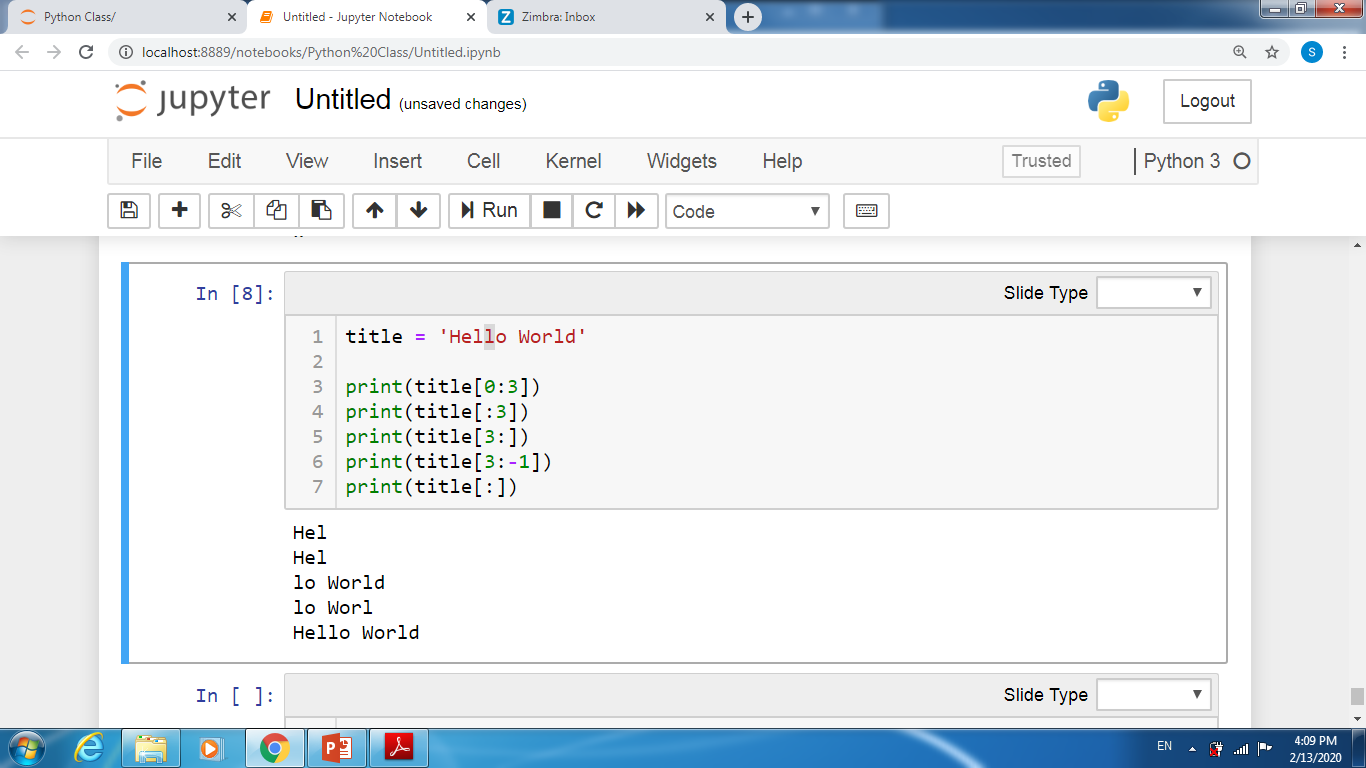 Hel
Hel
lo World
lo Worl
Hello World
رشته: برش
برش رشته ها (Slicing): می توان یک زیردنباله از یک رشته را استخراج کرد.
شکل کلی دوم:
string[start:end:step]
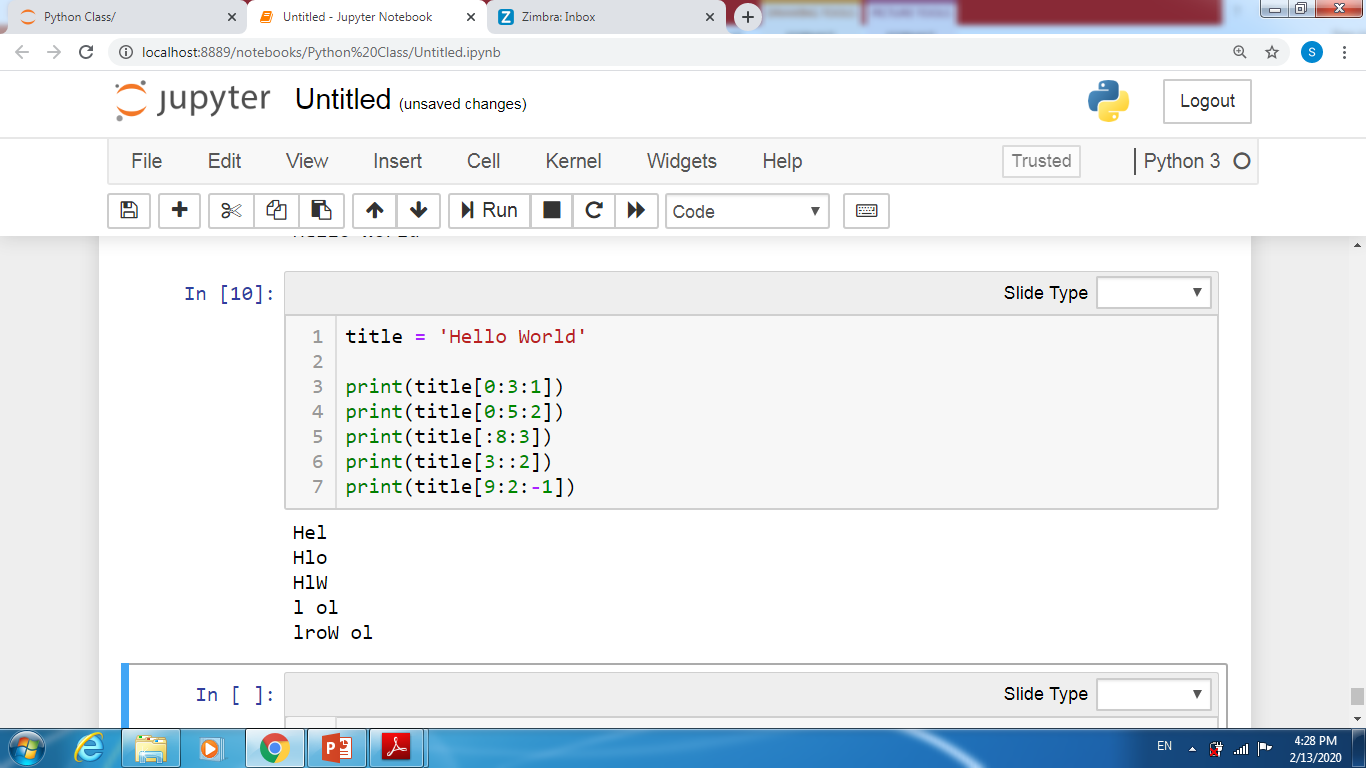 Hel
Hlo
HlW
l ol
lroW ol
رشته: عملگرهای پایه ای
عملیات پایه ای پایتون بر روی رشته ها
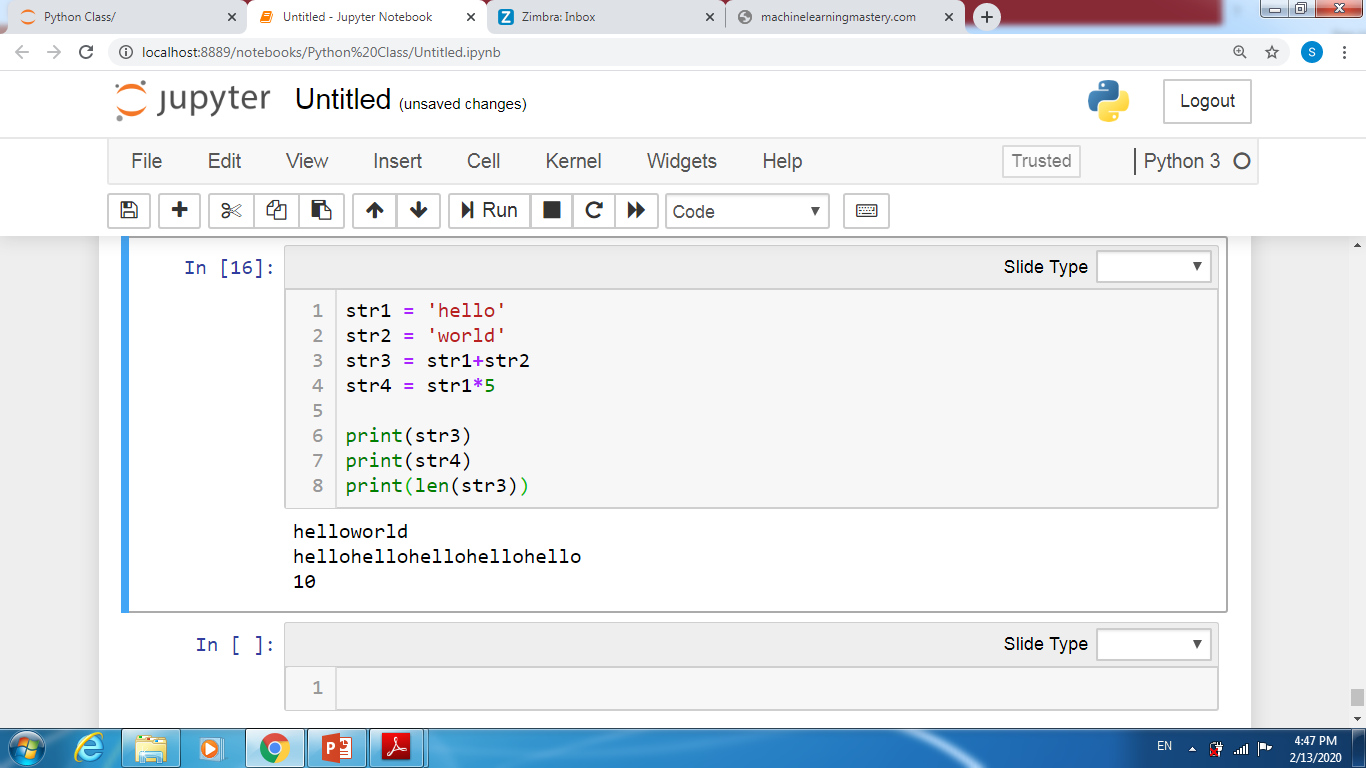 helloworld
hellohellohellohellohello
10
رشته: عملگرهای پایه ای
علاوه بر عملیات پایه ای، تعداد فراوانی عملیات غیراولیه (متد) نیز برای رشته ها
تعریف شده است. بحث بیشتر در باره این نوع عملیات به بعد از مباحث برنامه نویسی 
شیءگرا موکول می گردد. 
رشته به عنوان یک دنباله
for var in sequence: 
	body
یادآوری
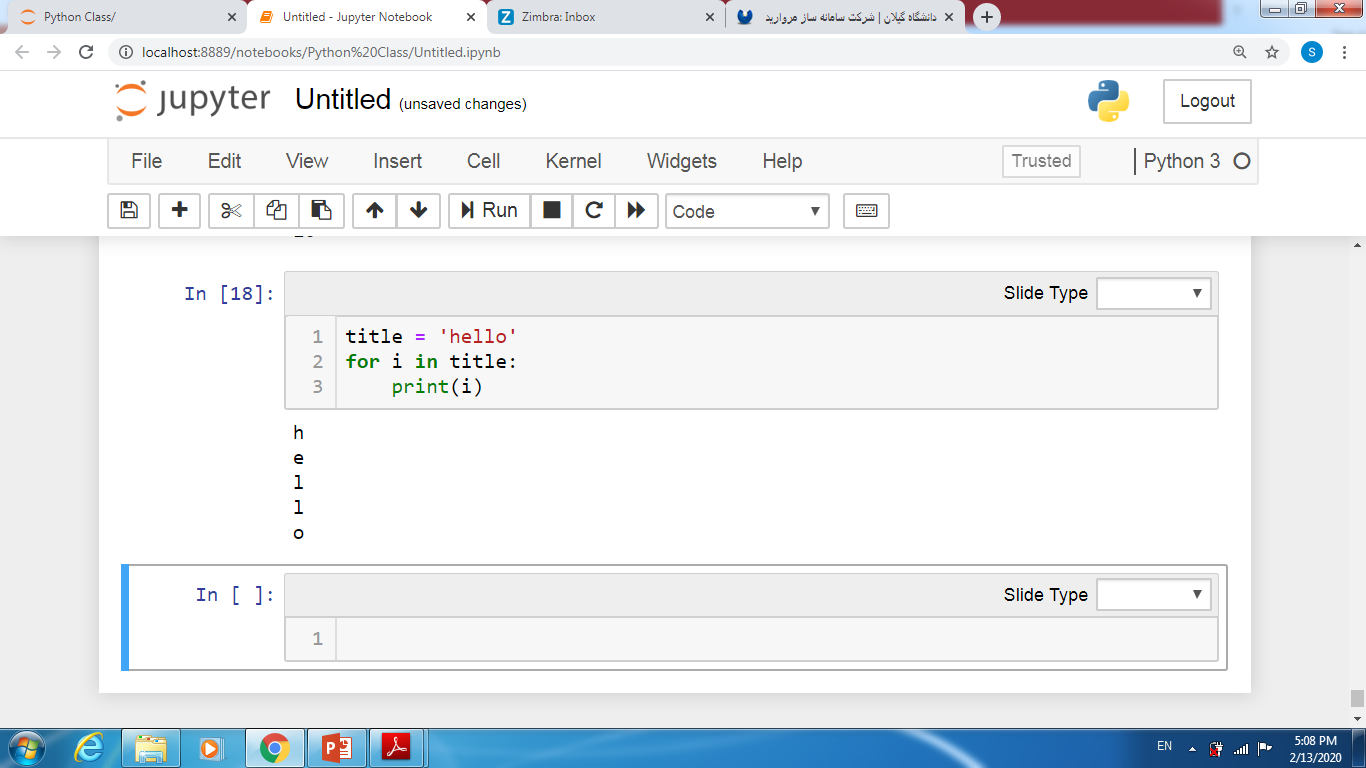 نکته مهم: رشته ها نیز نوعی دنباله (sequence) هستند 
و در نتیجه می توان از آنها در for استفاده کرد
کالکشن ها: لیست
یک کالکشن مرتب از اشیاء که دارای خصوصیات زیر است: (یادآوری: رشته یک کالکشن مرتب از کاراکترها است)
1- می تواند شامل انواع داده غیر همگن باشد.
برخلاف آرایه ها در ++ C و رشته ها در پایتون، مقادیری که در لیست نگهداری می شوند، لزوماً همنوع نیستند.
l = [1,'a',2,2.75]
2- لیست ها مرتب هستند و ترتیب در آنها توسط اندیس ها مشخص می شود.
اندیس گذاری در لیست ها مشابه اندیس گذاری در رشته ها است. (اندیس گذاری راست، اندیس گذاری 
چپ، برش (slicing)
کالکشن ها: لیست
3- طول لیست ها قابل تغییر است.
برخلاف آرایه ها در ++ C و رشته ها در پایتون
4- لیست ها می توانند به شکل تودرتو نیز تعریف شوند
l1 = [1,'a',[1,2,’x’,[1,2,3],4],2.75]
l2 = [[1,2,3],[4,5,6],[7,8,9]]
کالکشن ها: لیست
5- لیست ها یک نوع داده تغییرپذیر (mutable) هستند.
برخلاف رشته ها
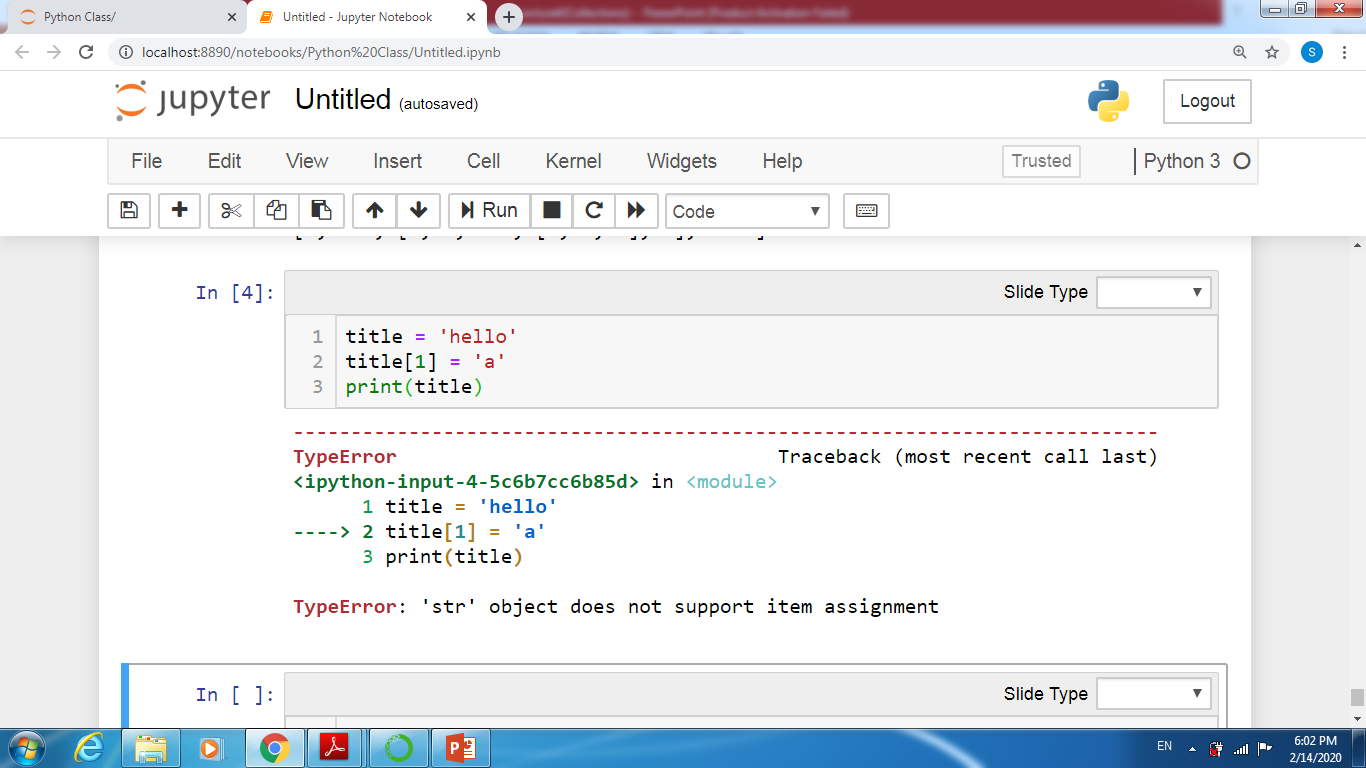 TypeError: 'str' object does not support item assignment
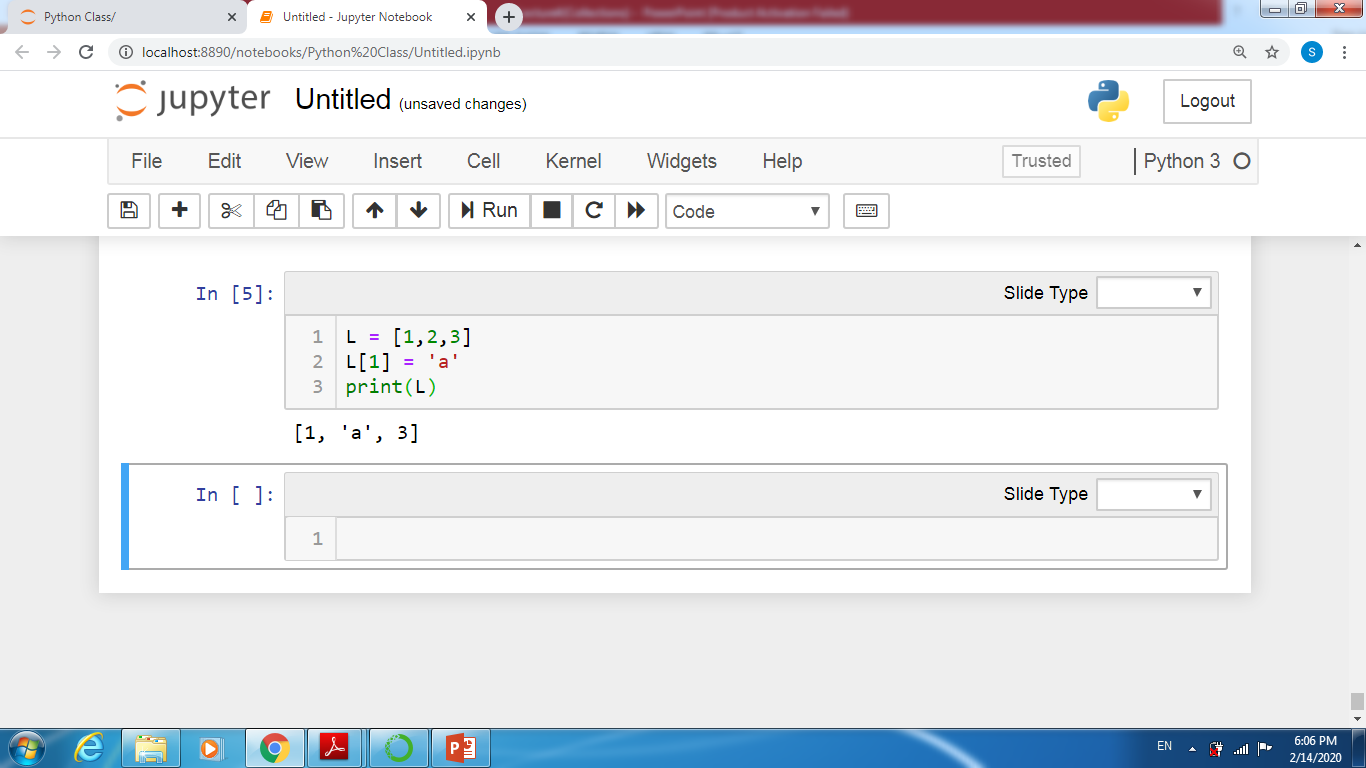 OK
لیست به عنوان یک دنباله
لیست ها نیز نوعی دنباله (sequence) هستند و در نتیجه می توان از آنها در for استفاده کرد 
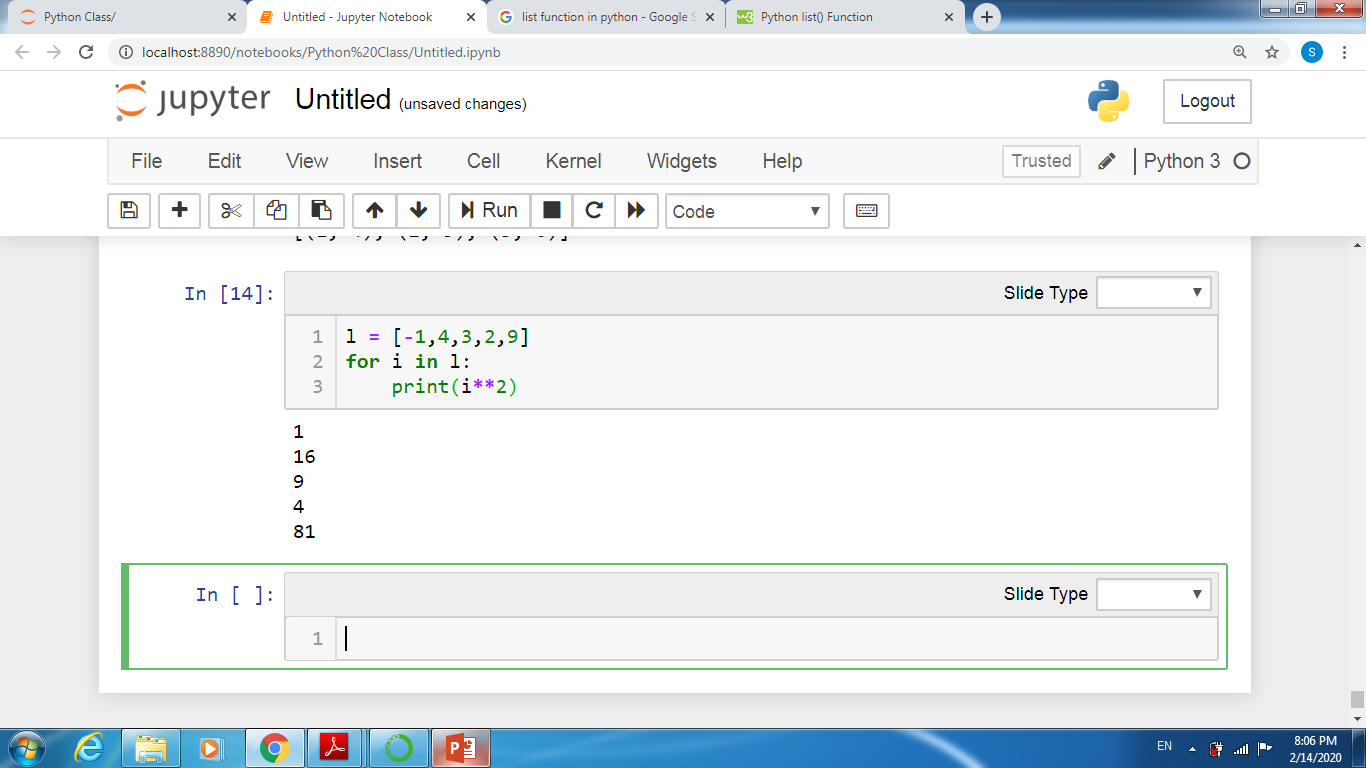 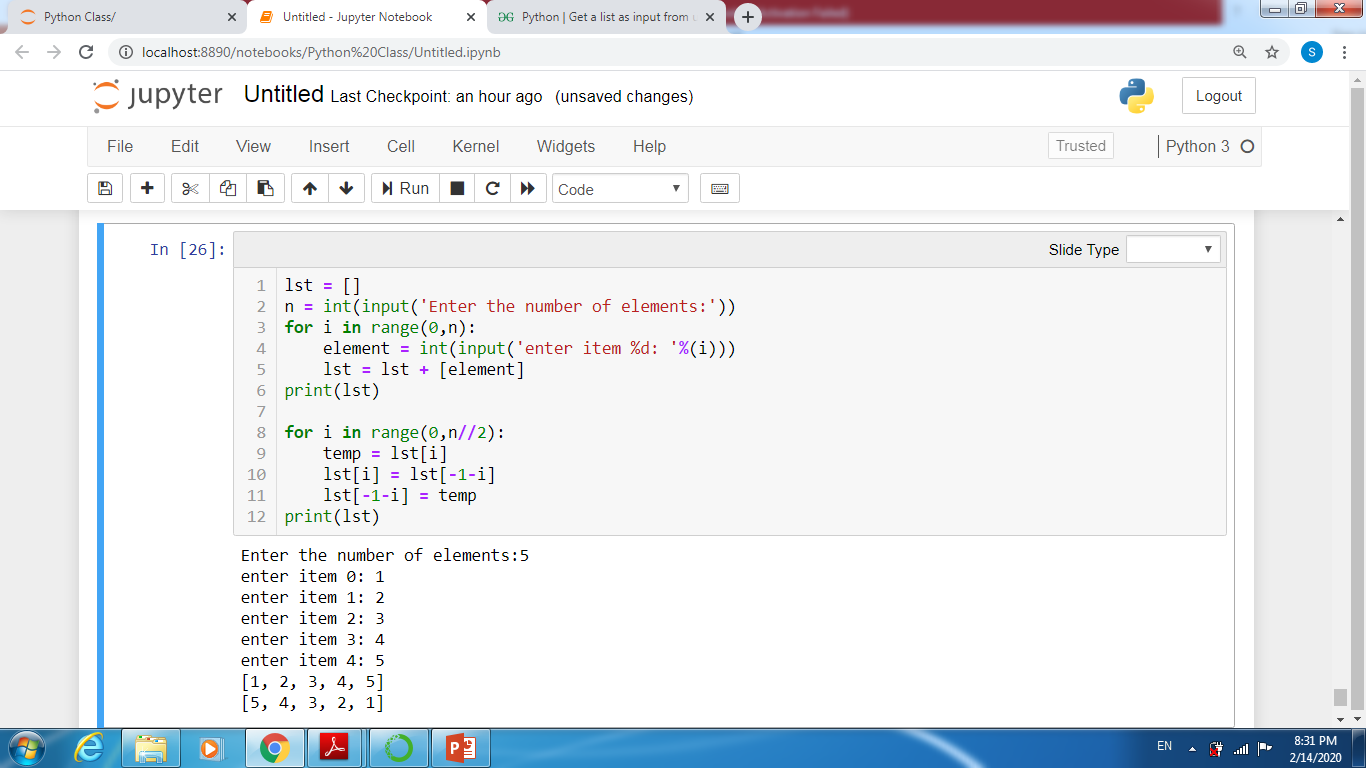 لیست
لیست خالی
مثال: برنامه ای بنویسید که یک لیست از مقادیر صحیح را از کاربر گرفته و آن را معکوس کند.
می توان از متد استفاده کرد
lst.append(element)
Lst = lst + element
باعث خطا می شود
لیست
مثال: برنامه ای بنویسید که یک عدد صحیح را از کاربر گرفته و لیستی از اعداد اول کوچکتر از آن را ایجاد کند.
لیست: Comprehension
شکل کلی:
متغیری که نشان دهنده عناصر L1 است
L2 = [f(x) for x in L1 if condition]
دنباله یا لیست موجود
لیست جدید
شرطی که دارای نتیجه 
True یا False است (اختیاری)
یک تابع (عبارت) بر روی عناصر L1
لیست: Comprehension
L2 = [f(x) for x in L1 if condition]
شکل کلی:
تفسیر: از لیست L1، هر عنصری که در شرط condition صدق می کند را انتخاب کرده و تابع f(x) را بر روی آن اعمال کرده و نتیجه را به لیست  L2 اضافه کن.
دستور فوق معادل کد زیر است:
for x in L1:
	if condition:
		L2 = L2 + [f(x)]
لیست: Comprehension
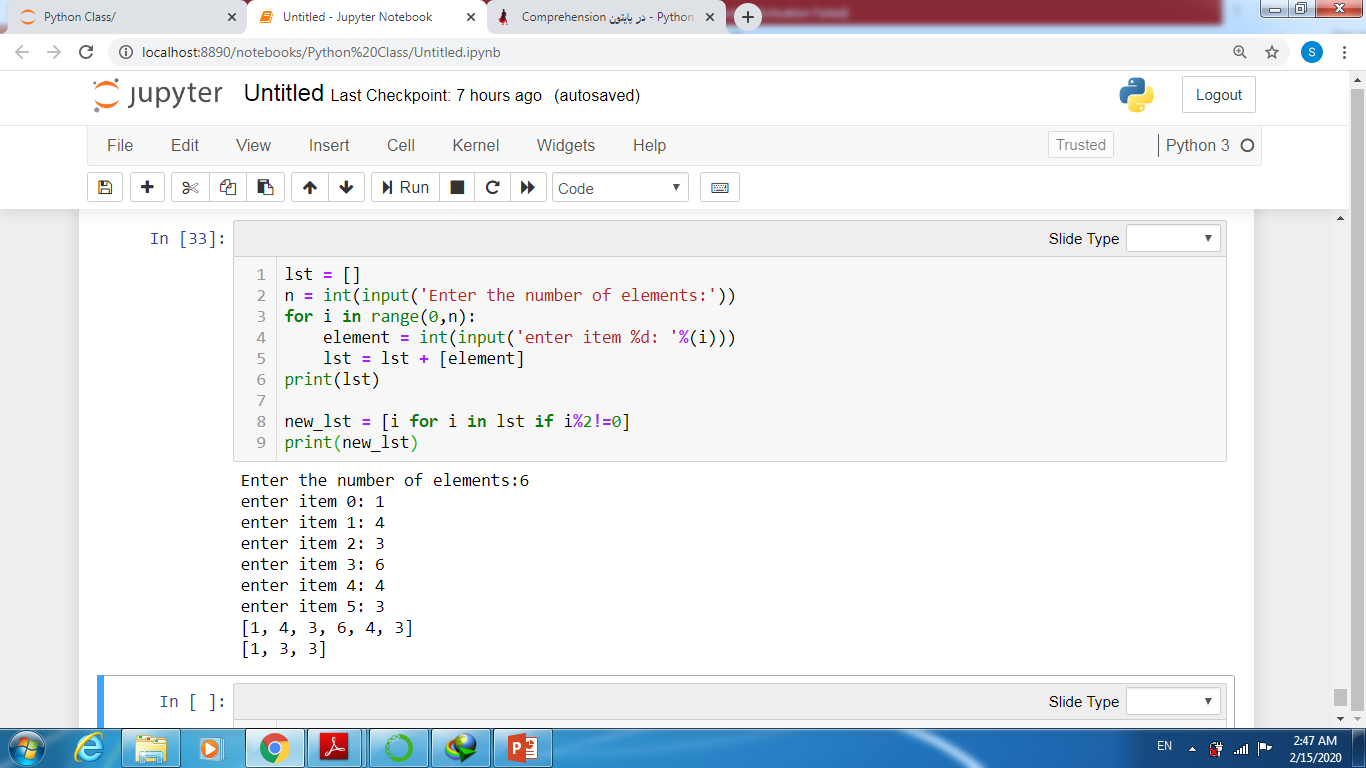 مثال: برنامه ای بنویسید که یک لیست صحیح را از کاربر گرفته و عناصر فرد آن را مشخص کند.
لیست: Comprehension
مثال: برنامه ای بنویسید که لیست توان های سوم اعداد کوچکتر از 100 که هم بر 3 و 5 یا بر 11 بخش پذیر هستند را تولید کند.
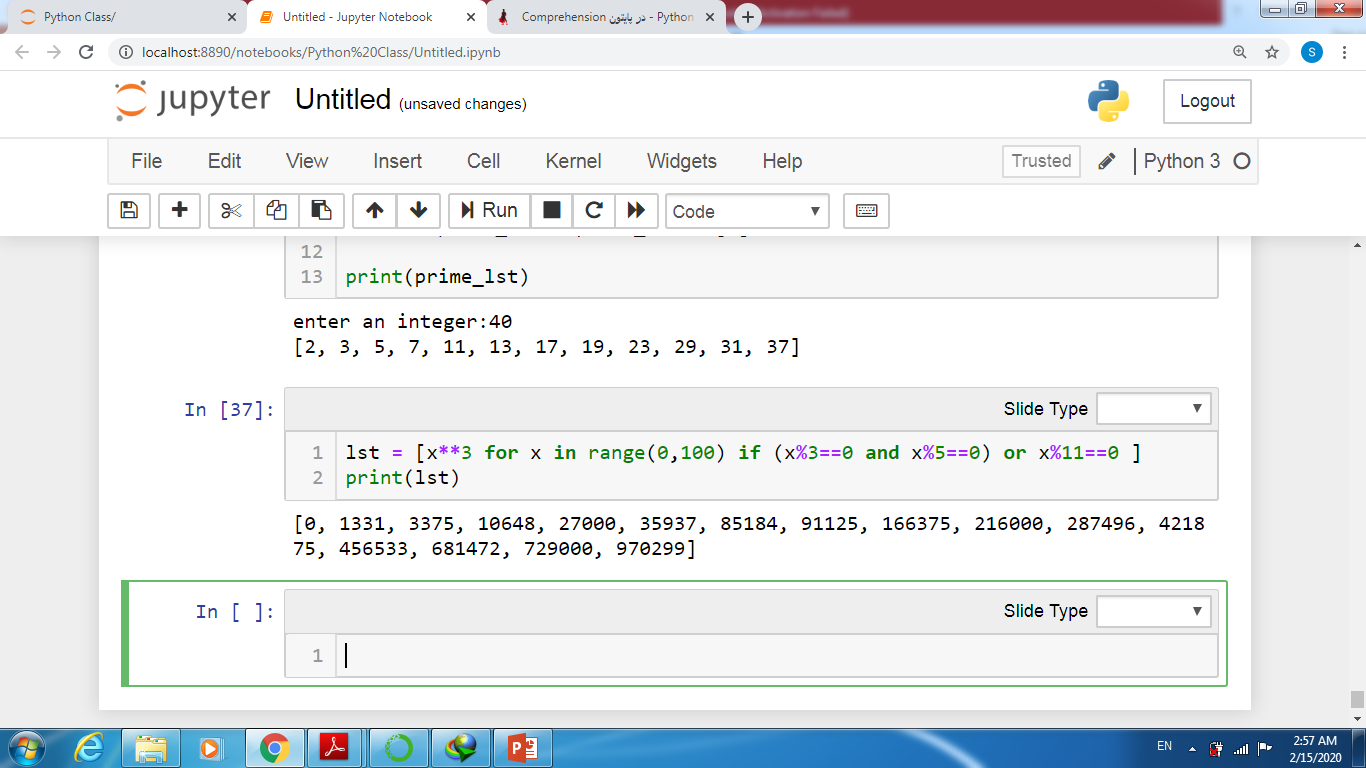 لیست: Comprehension
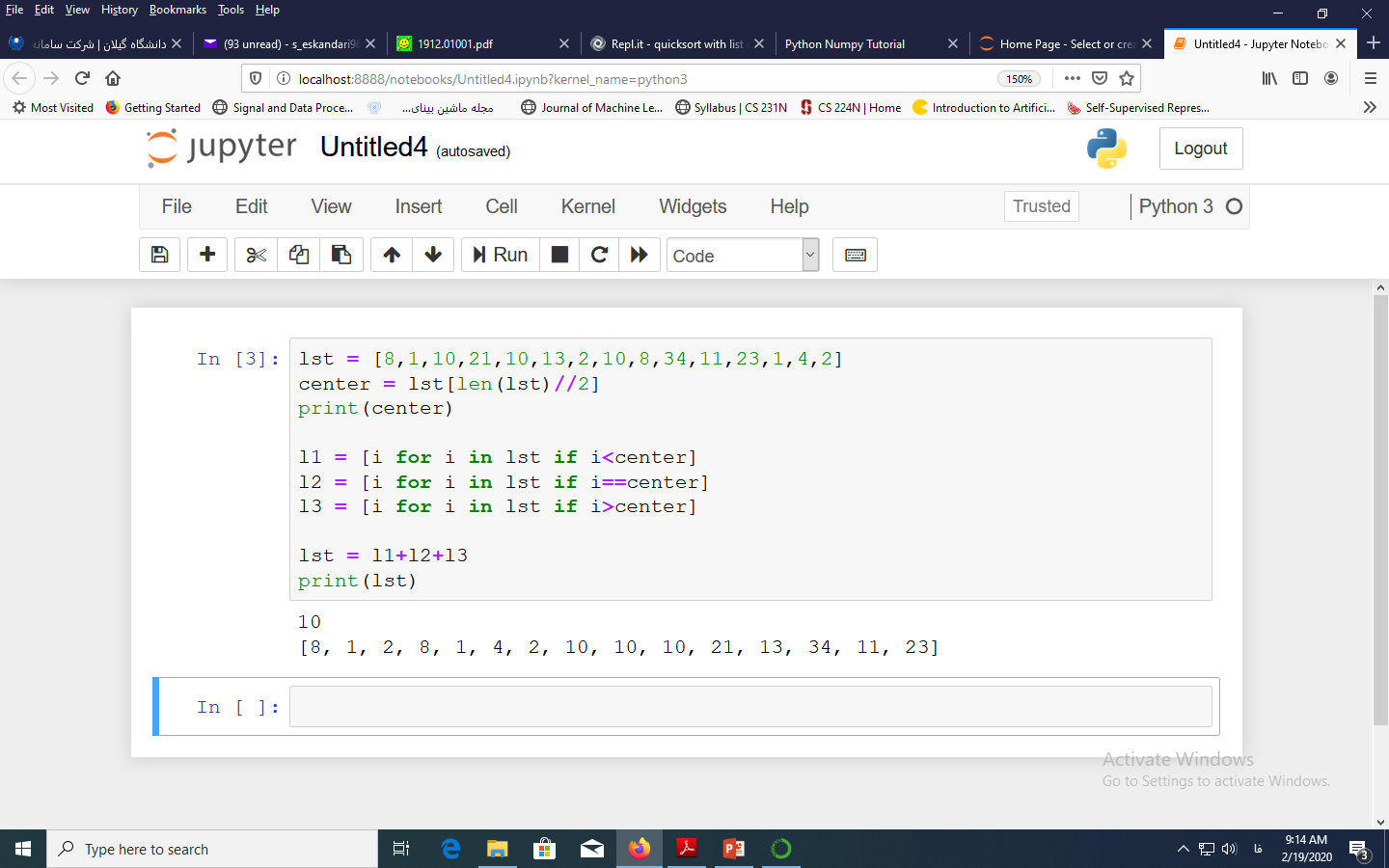 مثال: برنامه ای بنویسید که یک لیست از اعداد صحیح را از کاربر گرفته و عنصر وسط آن را استخراج کند (فرض کنید عنصر وسط x باشد)، سپس عناصر لیست را به گونه ای جابجا کند که تمامی عناصری که بعد از x قرار می گیرند، از x بزرگتر و تمامی عناصری که قبل از x قرار می گیرند، از آن کوچکتر باشند.
نکته: عمل فوق پایه و اساس یکی از سریعترین الگوریتم های مرتب سازی، تحت عنوان quicksort است. 
کالکشن ها: دیکشنری
یک کالکشن نامرتب از اشیاء که در آن دسترسی به عناصر از طریق کلید ها (نه اندیس ها) 
انجام می گیرد:
{key1 : val1, key2 : val2, … , keyn : valn}
کلید ها از نوع string هستند ولی مقادیر می توانند از هر نوعی باشند.
D ={‘name': 'John', 'major': 'Computer Science', 'age': 25, 'weight': 77.4, 'family': {'father': 'Peter', 'mother': 'Sara'}, 'Grades': {'AP': 18.75, 'Math': 12.5}, ‘phone':[0911..8 , 0911..3]}
کالکشن ها: دیکشنری
مثالی از تعریف و دسترسی به عناصر دیکشنری
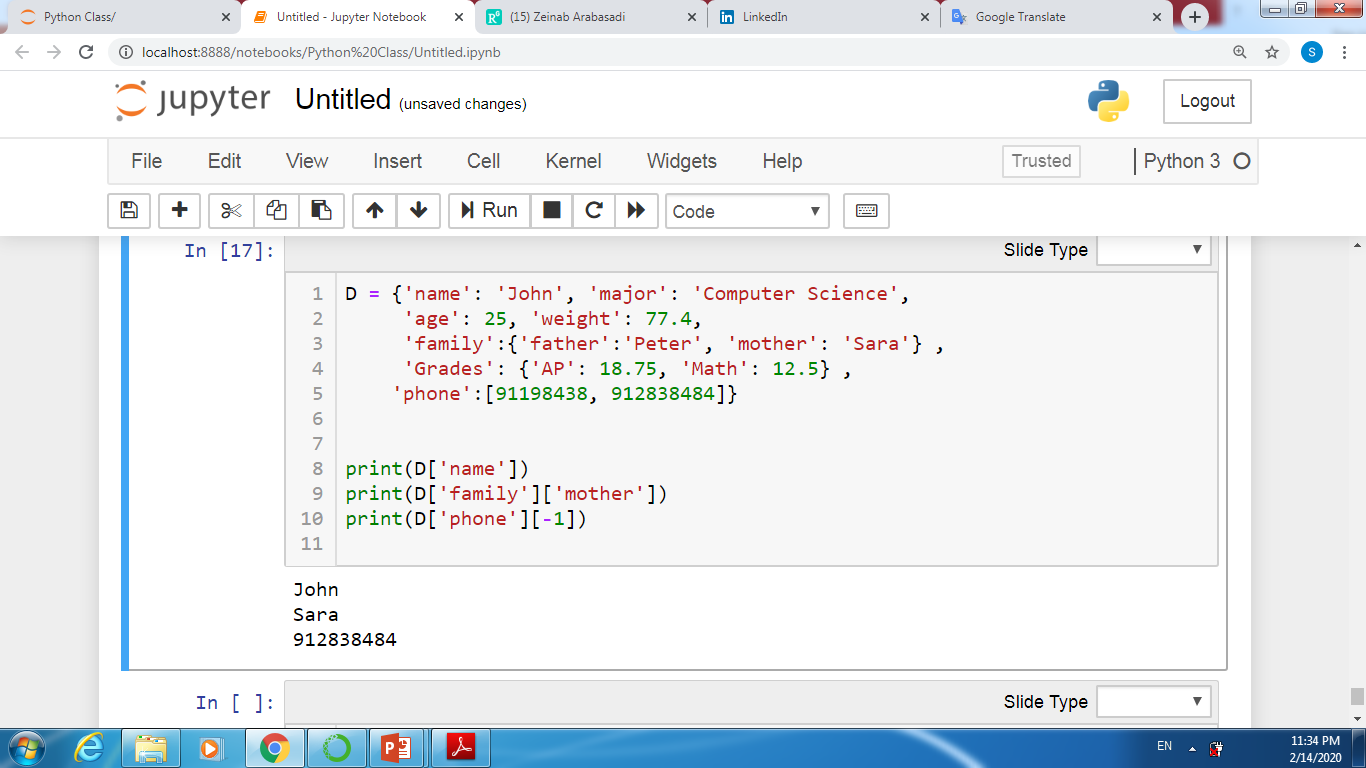 کالکشن ها: دیکشنری
مثالی از عملیات بر روی یک دیکشنری
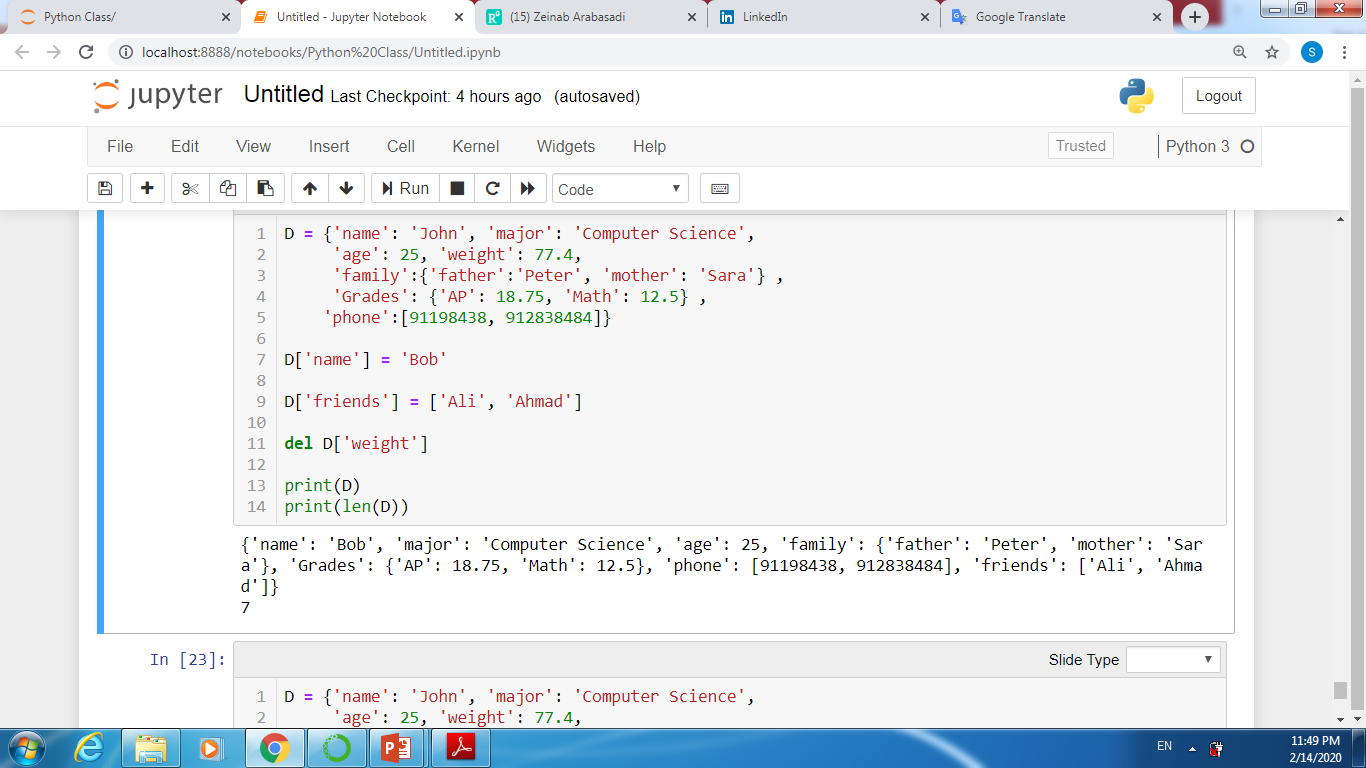 تغییر عناصر دیکشنری
افزودن یک عنصر جدید
حذف یک عنصر از دیکشنری
کالکشن ها: خلاصه